Unit 8 - Helispot Operations
Unit 8     Helispot Operations
Slide 8-1
Unit 8 Objectives
Describe the process for staffing and preparing a landing area or helispot.
Define the methods for constructing landing areas or helispots.
Describe the duties performed in managing a helispot.
Unit 8     Helispot Operations
Slide 8-2
Take-off and Landing Areas
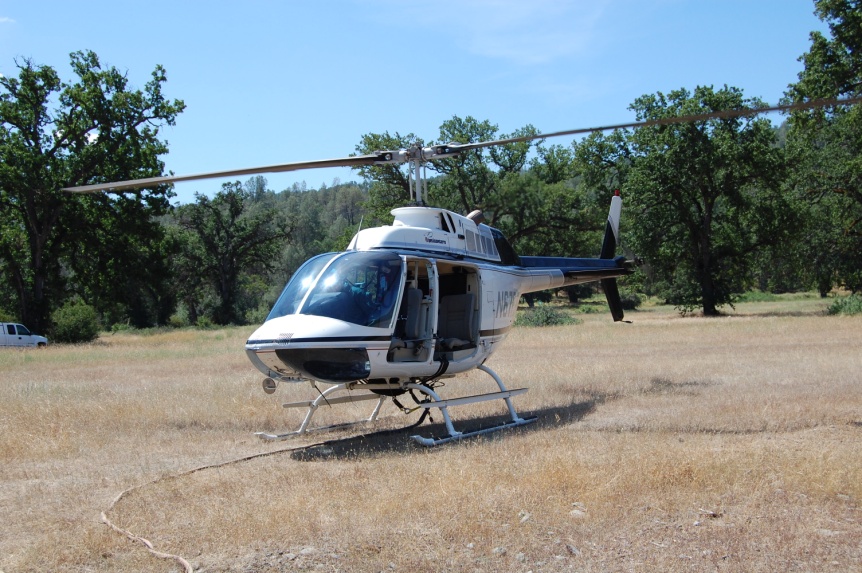 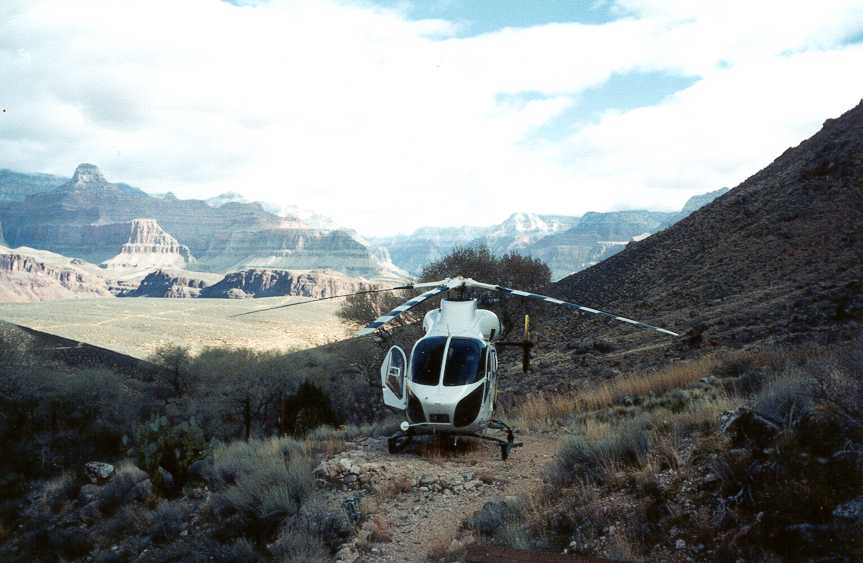 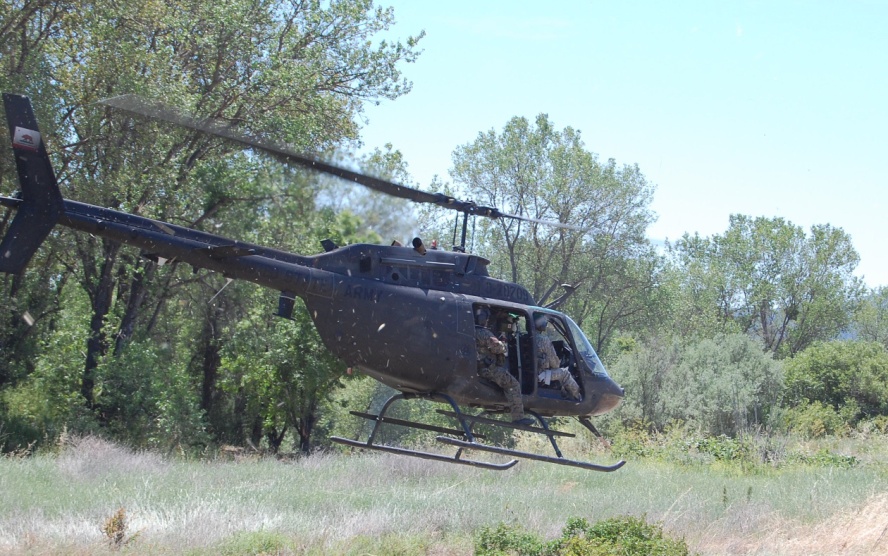 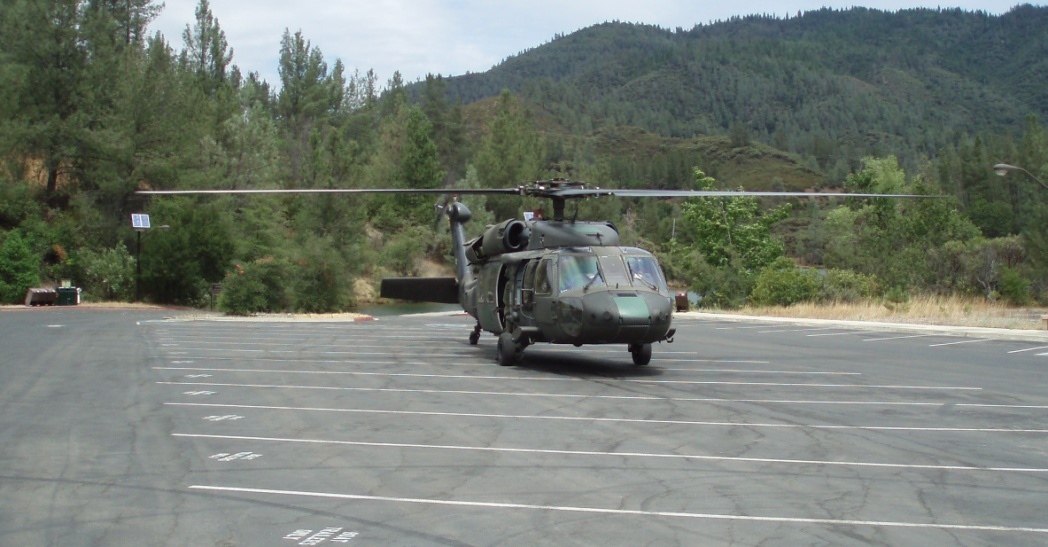 Unit 8     Helispot Operations
Slide 8-3
Heliport
Permanent facility built to FAA standards
typically at hospitals, city, county facilities.
A heliport has:
 Permanent pad
 Wind indicator
 Road access
 Parking area
 Communications
 Rest area (pilot and crew)
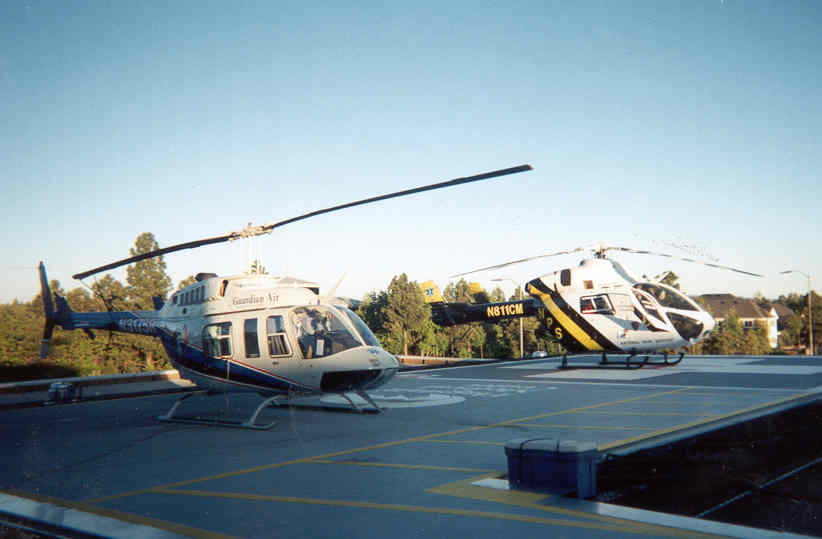 Unit 8     Helispot Operations
Slide 8-4
Permanent Helibase
Have the same components of a heliport
A permanent helibase has:
 Permanent pad
 Wind indicator
 Road access
 Parking area
 Communications
 Rest area (pilot and crew)
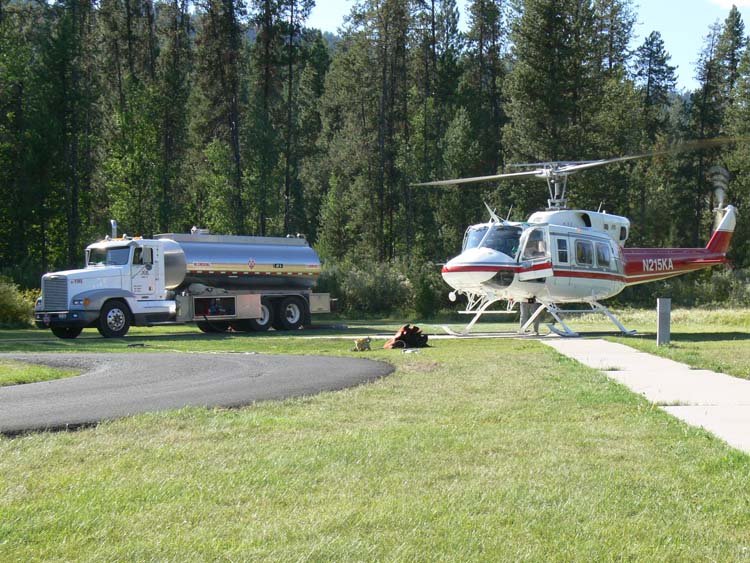 Unit 8     Helispot Operations
Slide 8-5
Temporary Helibase
Are established for a short duration.
A temporary helibase has:
 Communications
 Road access
 Parking areas
 Landing pads
 Wind indicator
 Rest area    (pilot and crew) 
 Staging area (passengers/cargo)
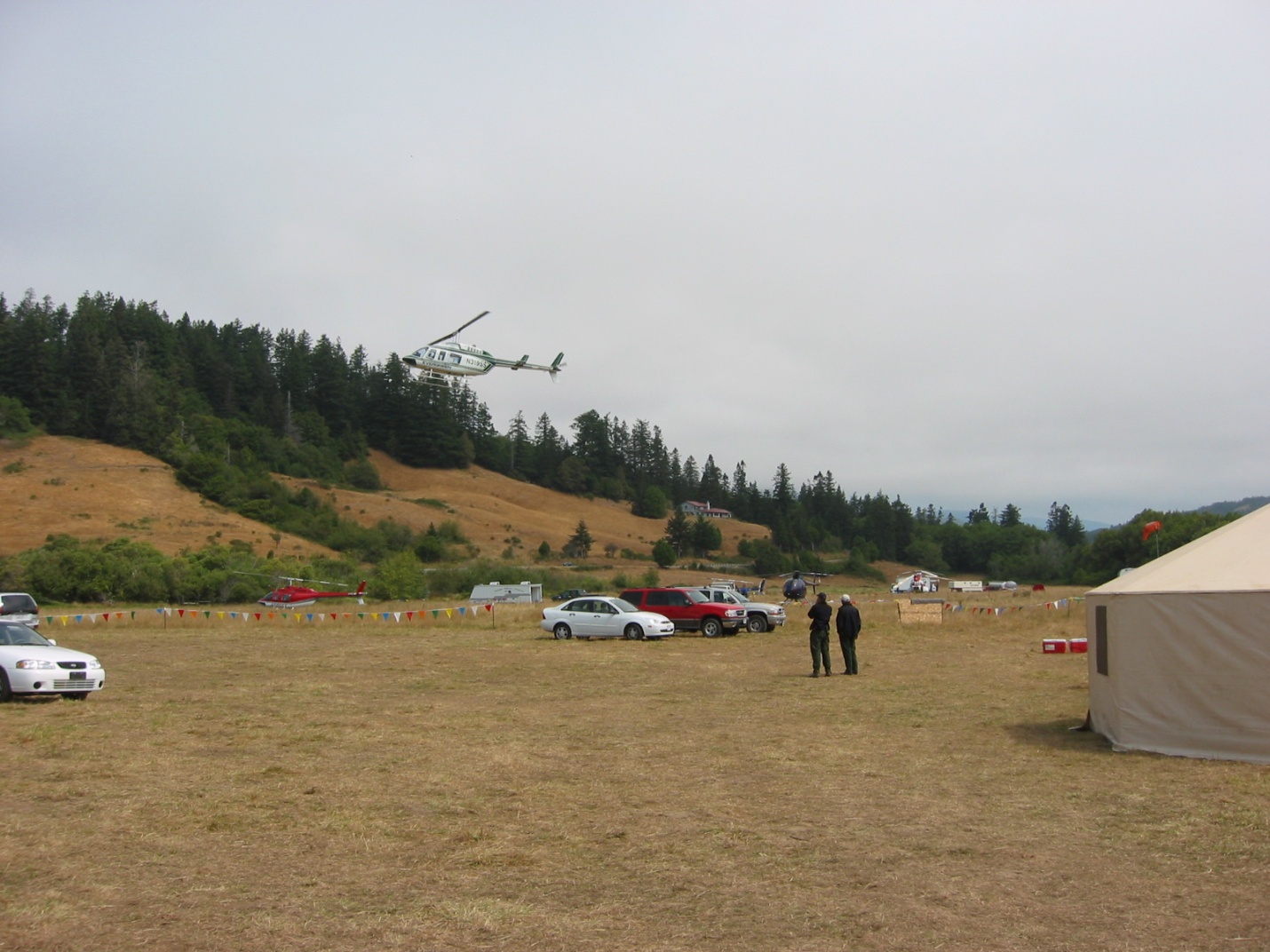 Unit 8     Helispot Operations
Slide 8-6
Helispot
Are natural or improved take-off and landing areas for temporary use.
A helispot has:
 Communications
 Landing pads
 Wind indicator
 Fire extinguisher
Crash-rescue kit
 Staging area (passengers/cargo)
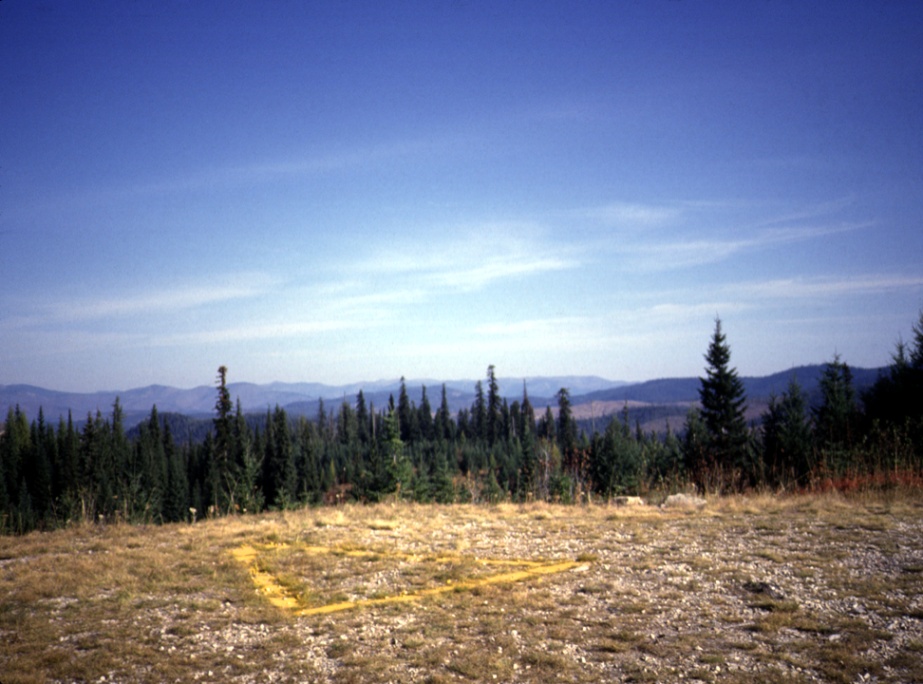 A helispot might not have:
 Road access
Unit 8     Helispot Operations
Slide 8-7
Unimproved Landing Area
Intended for one time use only and at the discretion of the pilot.
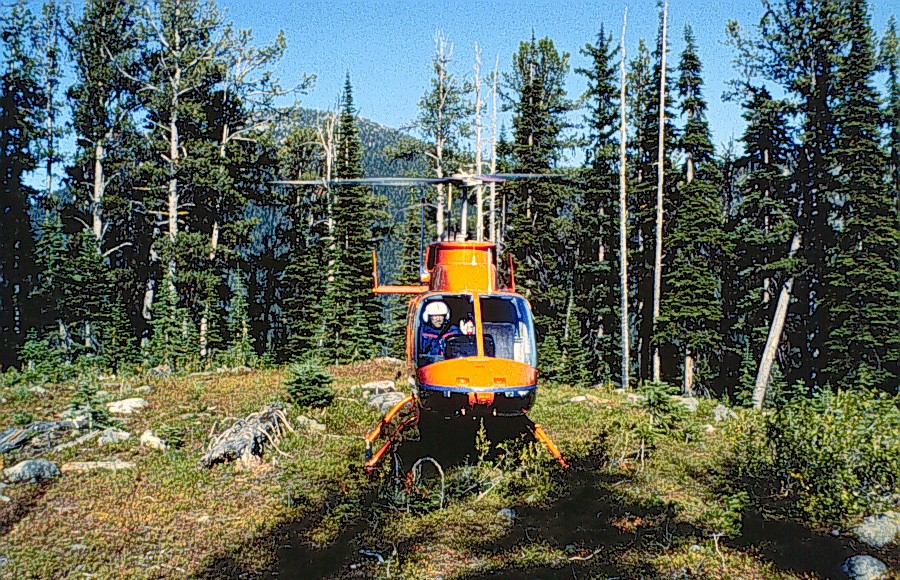 Unimproved landing areas are not intended for multiple use.
Unit 8     Helispot Operations
Slide 8-8
Take-off and Landing Area
Actual area where helicopter lands and takes off.
Includes touchdown pad and safety circle .
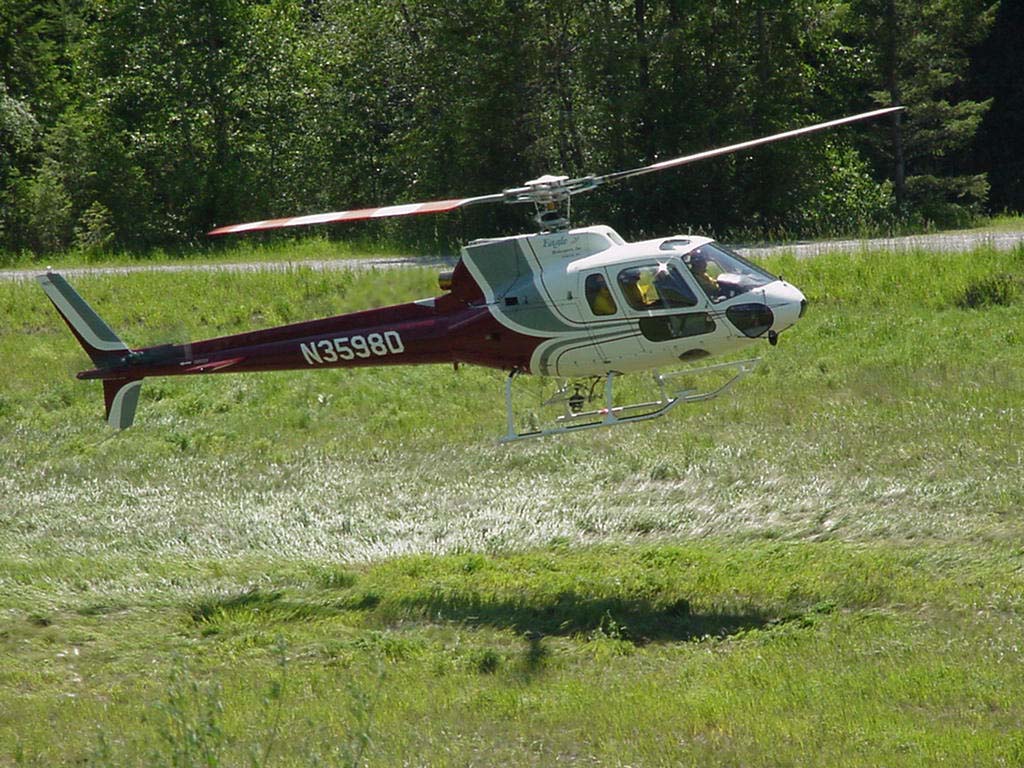 Unit 8     Helispot Operations
Slide 8-9
Safety Circle
Safety zone around touchdown pad
Obstruction-free area around touchdown pad
Minimum 1 1/2 times diameter of main rotor
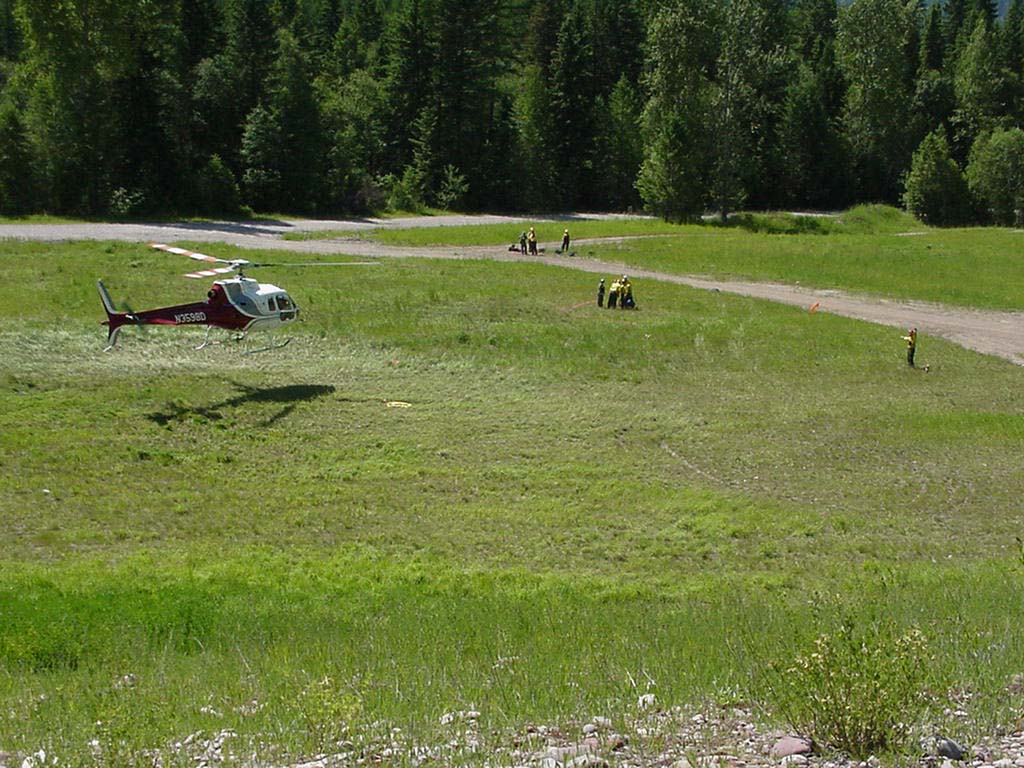 1 1/2 times
rotor diameter
Unit 8     Helispot Operations
Slide 8-10
Touchdown Pad
Where wheels or skids sit
Usually a hard or improved surface
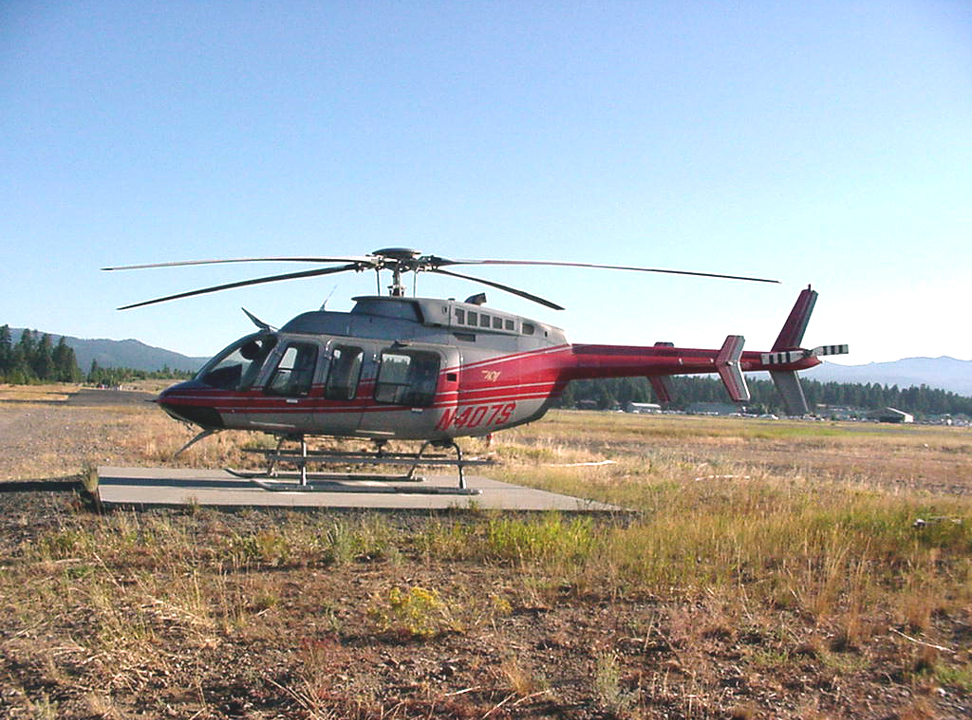 Unit 8     Helispot Operations
Slide 8-11
Standard Landing Area Size
Type 3 (Light Helicopters)
 Safety Circle – 75’ Diameter
 Touchdown Pad – 15’ X 15’
Type 2 (Medium Helicopters)
 Safety Circle – 90’ Diameter
 Touchdown Pad – 20’ X 20’
Type 1 (Heavy Helicopters)
 Safety Circle – 110’ Diameter
 Touchdown Pad – 30’ X 30’
Unit 8     Helispot Operations
Slide 8-12
Selecting a Helispot Site
Ideal: 2-way approach/departure path
Ridge tops or exposed knobs
HIGE
Level pad
No obstructions
Requires minimum labor
Close to work area or incident
Natural dust abatement
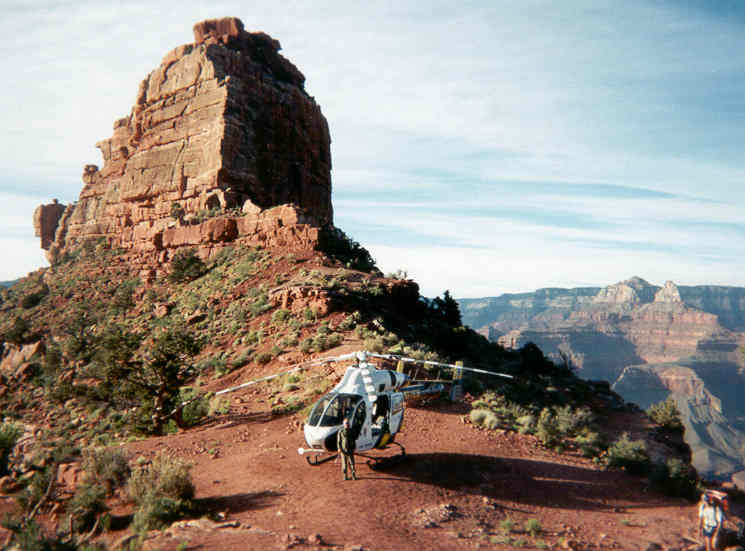 Unit 8     Helispot Operations
Slide 8-13
Selecting a Helispot Site
Proximity to safety zone
Ensure LCES can be established
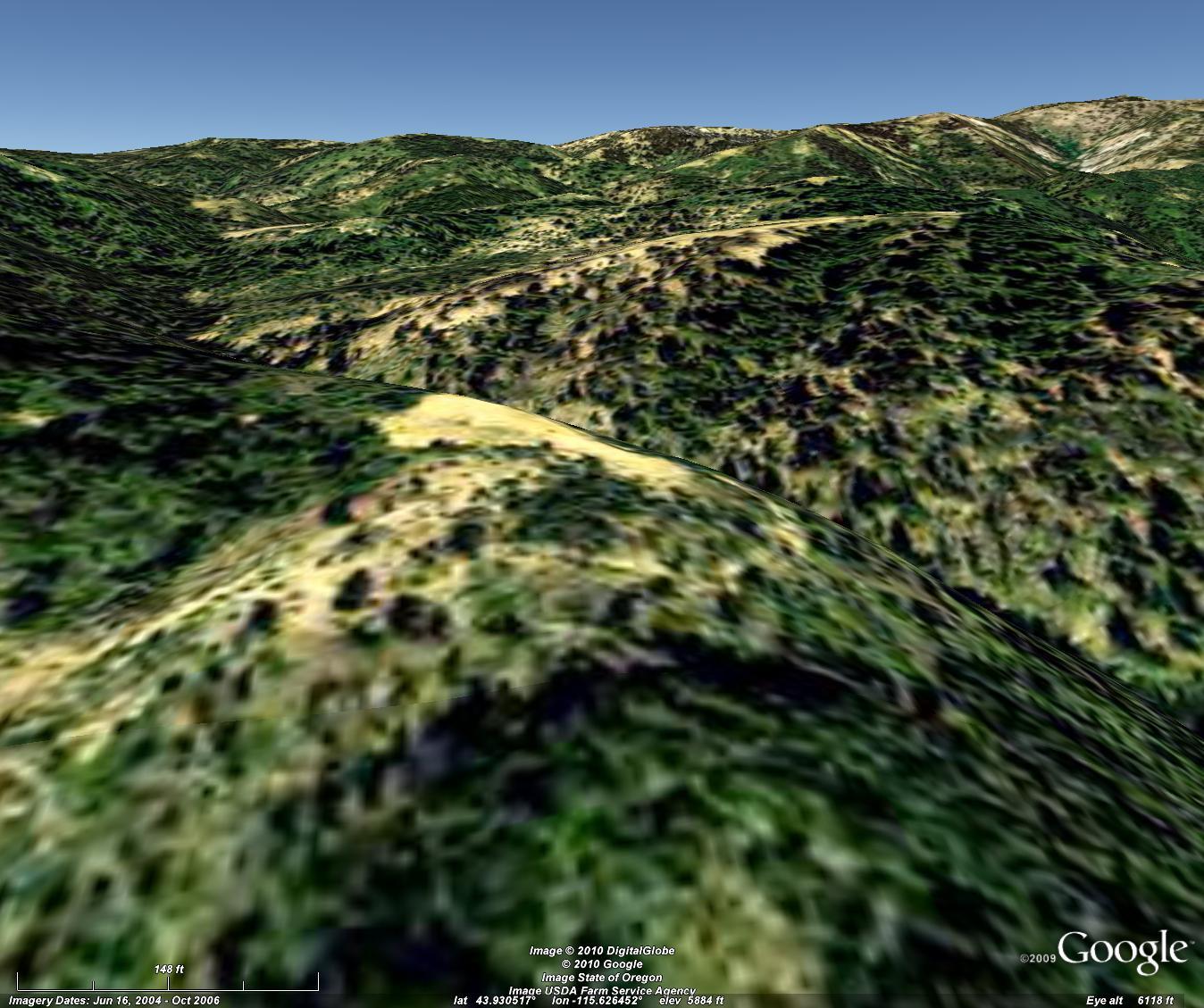 Safety Zone
Helispot
Unit 8     Helispot Operations
Slide 8-14
Site Selection Factors: Helispot
Avoid: 1-way approach/departure path
Fresh cut dozer lines
Rocky touchdown pads
HOGE limited
Dusty locations
Aerial hazards
Tall grass
Tundra and Boggy areas
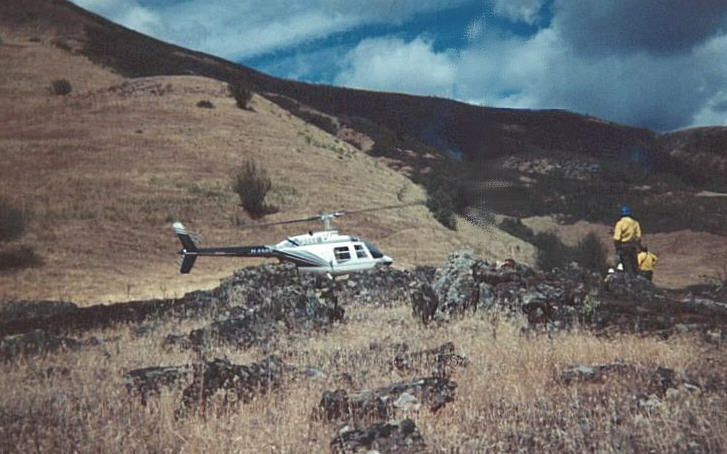 Unit 8     Helispot Operations
Slide 8-15
Site Selection Factors: Helispot
Avoid: 1-way approach/departure path
Sloping touchdown pads
Lee side turbulence (downdrafts, wind shear)
Trash and debris
Pinnacles requiring high power-on landings
Nearby commercial flight patterns
Nearby populated area
Unit 8     Helispot Operations
Slide 8-16
Approach/Departure Path
Extending upward and outward from safety circle
2-way approach/departure
Width same as safety circle
Obstruction free (300’ approach by 300’ departure)
Into prevailing wind
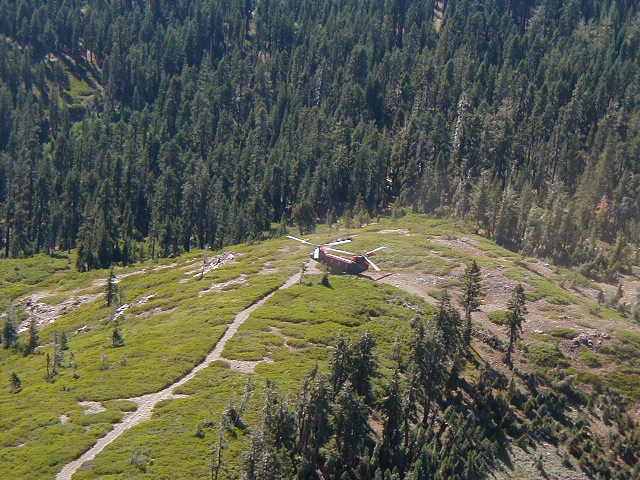 Prevailing Wind
Departure
Approach
Unit 8     Helispot Operations
Slide 8-17
Approach and Departure Paths
One-Way Helispot
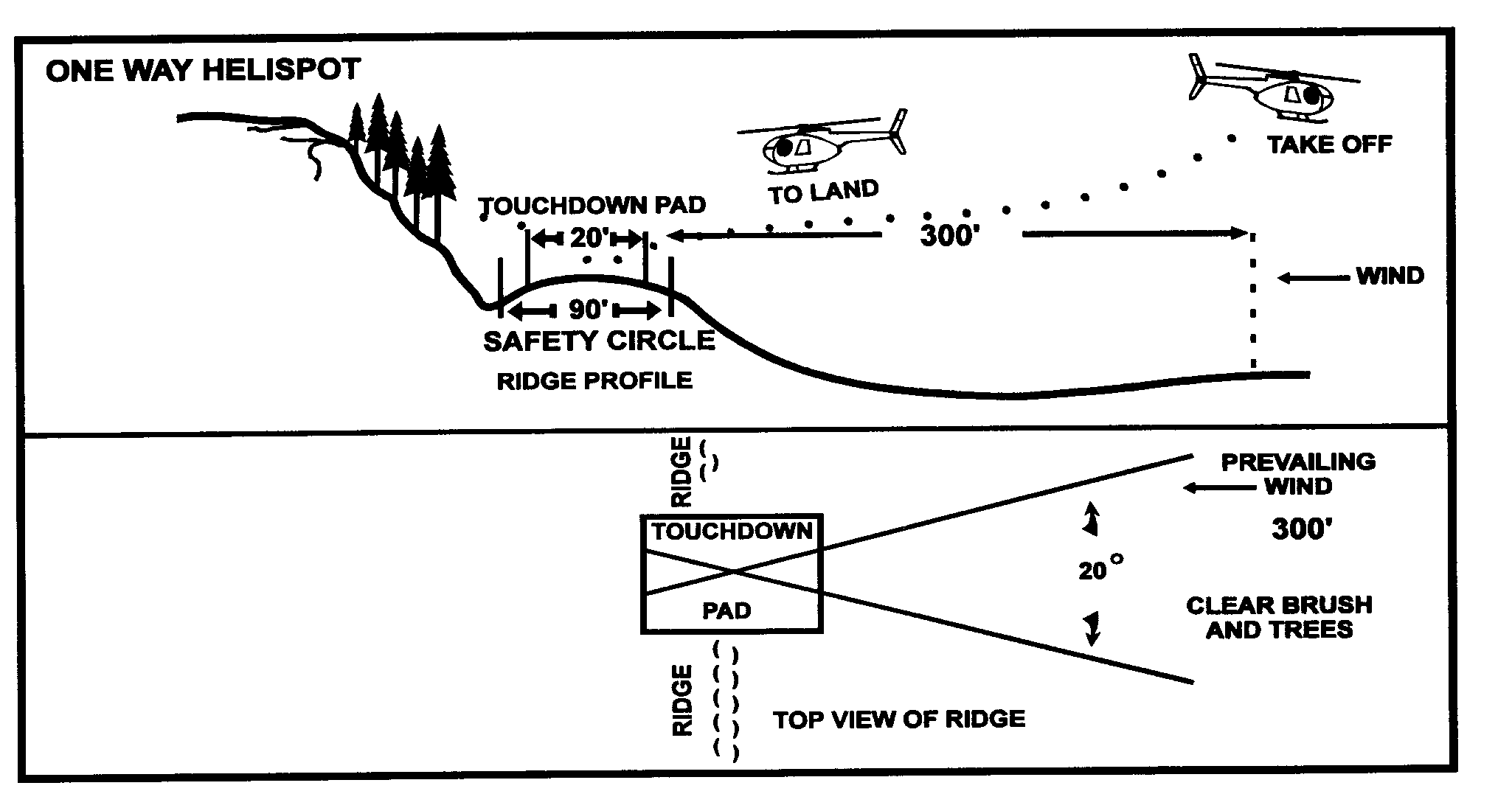 Unit 8     Helispot Operations
Slide 8-18
Approach and Departure Paths
Two-Way Helispot
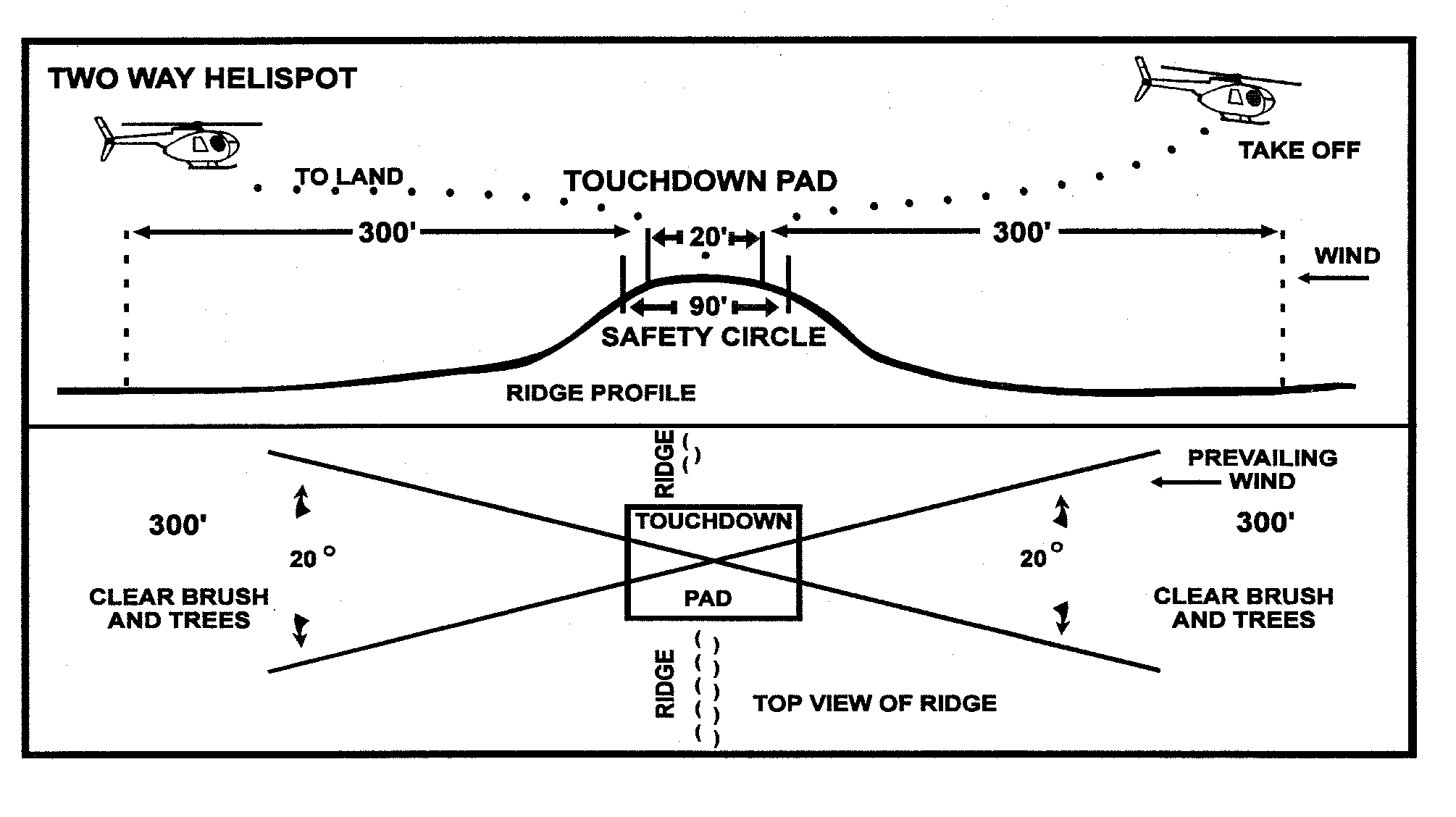 Unit 8     Helispot Operations
Slide 8-19
Helispot Site Construction
Hand construction preferred, minimal impact.
Be aware of construction restraints follow local policy.
Construction in timber will take time to establish, take the extra time to find another location.
Unit 8     Helispot Operations
Slide 8-20
Helispot Construction
Remove all brush and trees with the following diameter safety circle around the touchdown pad according to the size of the helicopter.
75-feet for type 3 helicopters.
90-feet for type 2 helicopters.
110 feet for type 1 helicopters (such as
	UH-60, S-61N, and Boeing-Vertol 107)
Unit 8     Helispot Operations
Slide 8-21
Helispot Site Construction
Sufficient approach/departure
 Minimize ground disturbance
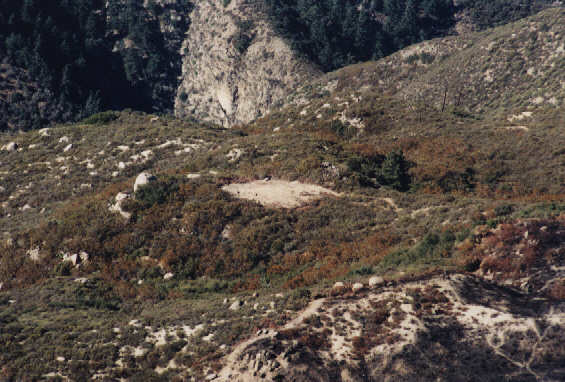 Unit 8     Helispot Operations
Slide 8-22
Helispot Construction
Dozer-constructed landing areas generally have
soil that is too disturbed, requiring dust
abatement procedures.
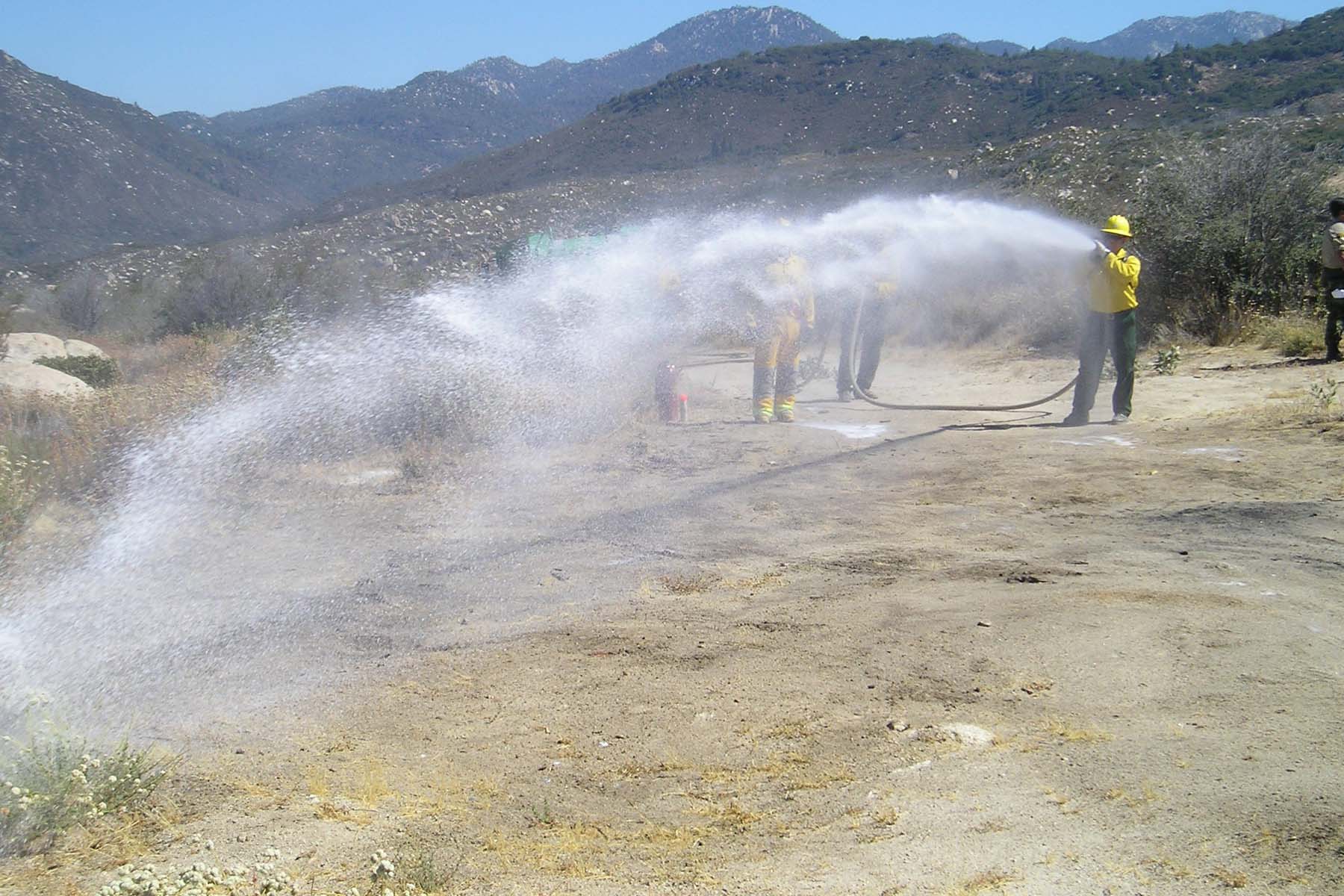 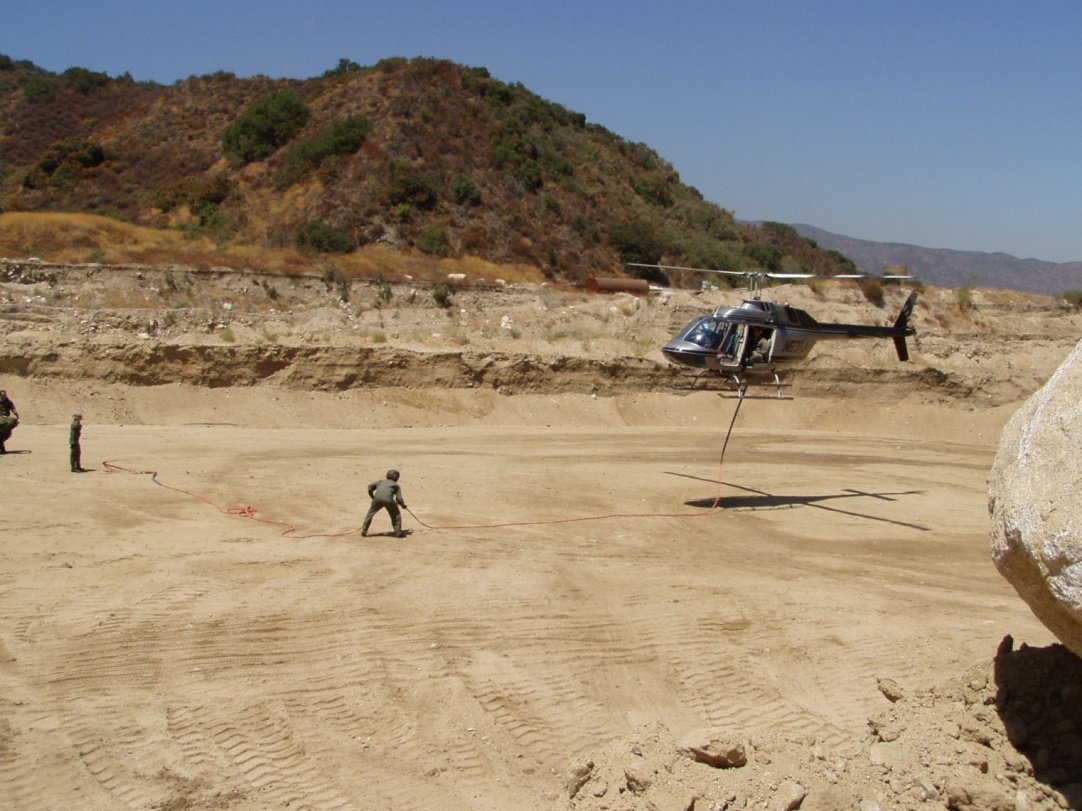 Unit 8     Helispot Operations
Slide 8-23
Helispot Construction
Helispot Hazards
- Wires, towers, fences, snags
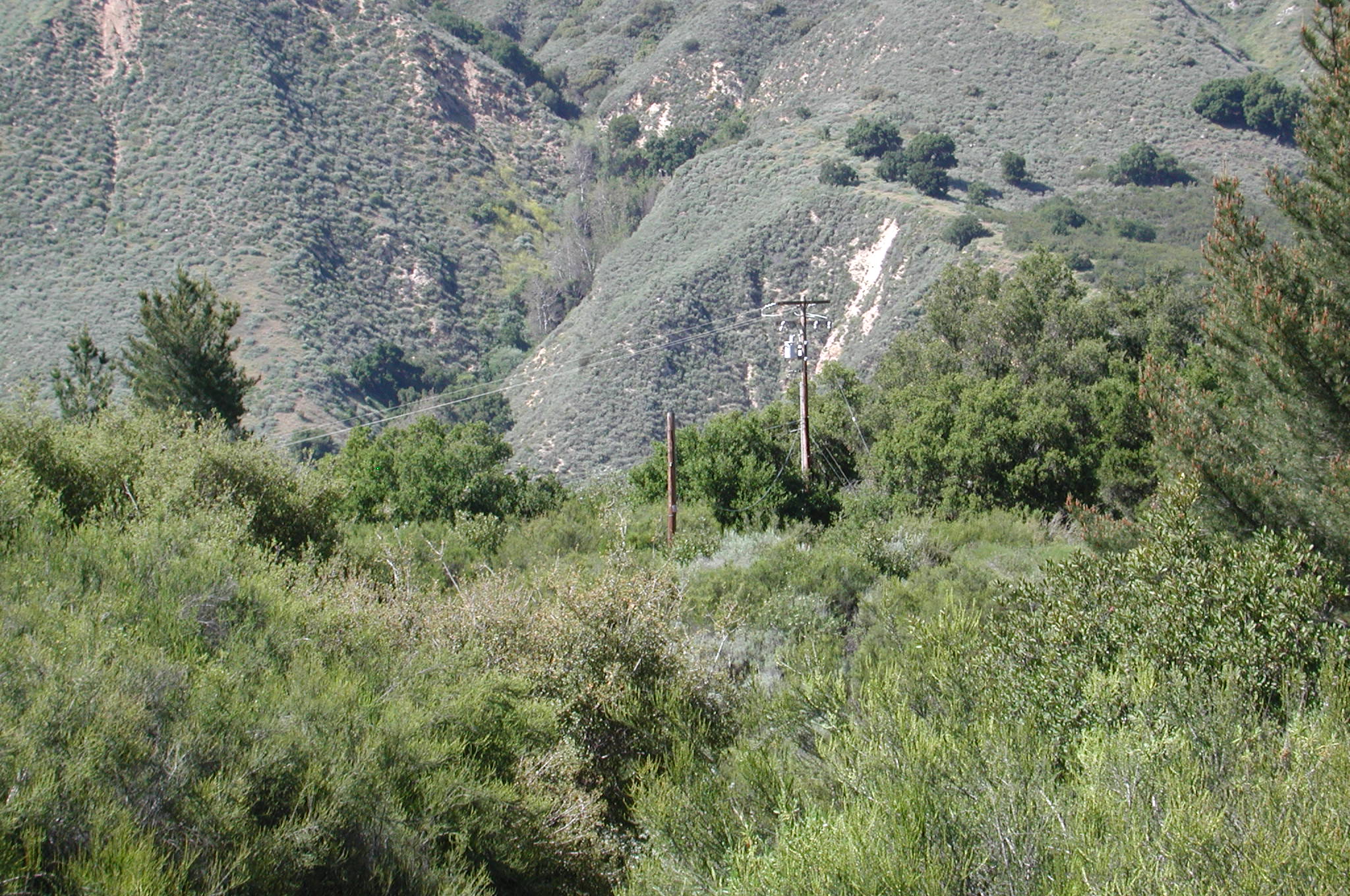 Unit 8     Helispot Operations
Slide 8-24
Helispot Construction
Helispot Hazards
-	Construction incomplete, not level, or not cleared; ground cover not removed to a safe distance.
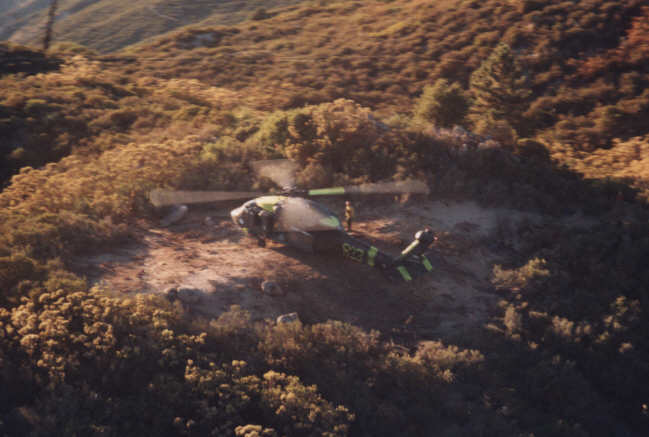 Unit 8     Helispot Operations
Slide 8-25
Helispot Construction
Helispot Hazards
-	Canyon bottoms or converging canyons
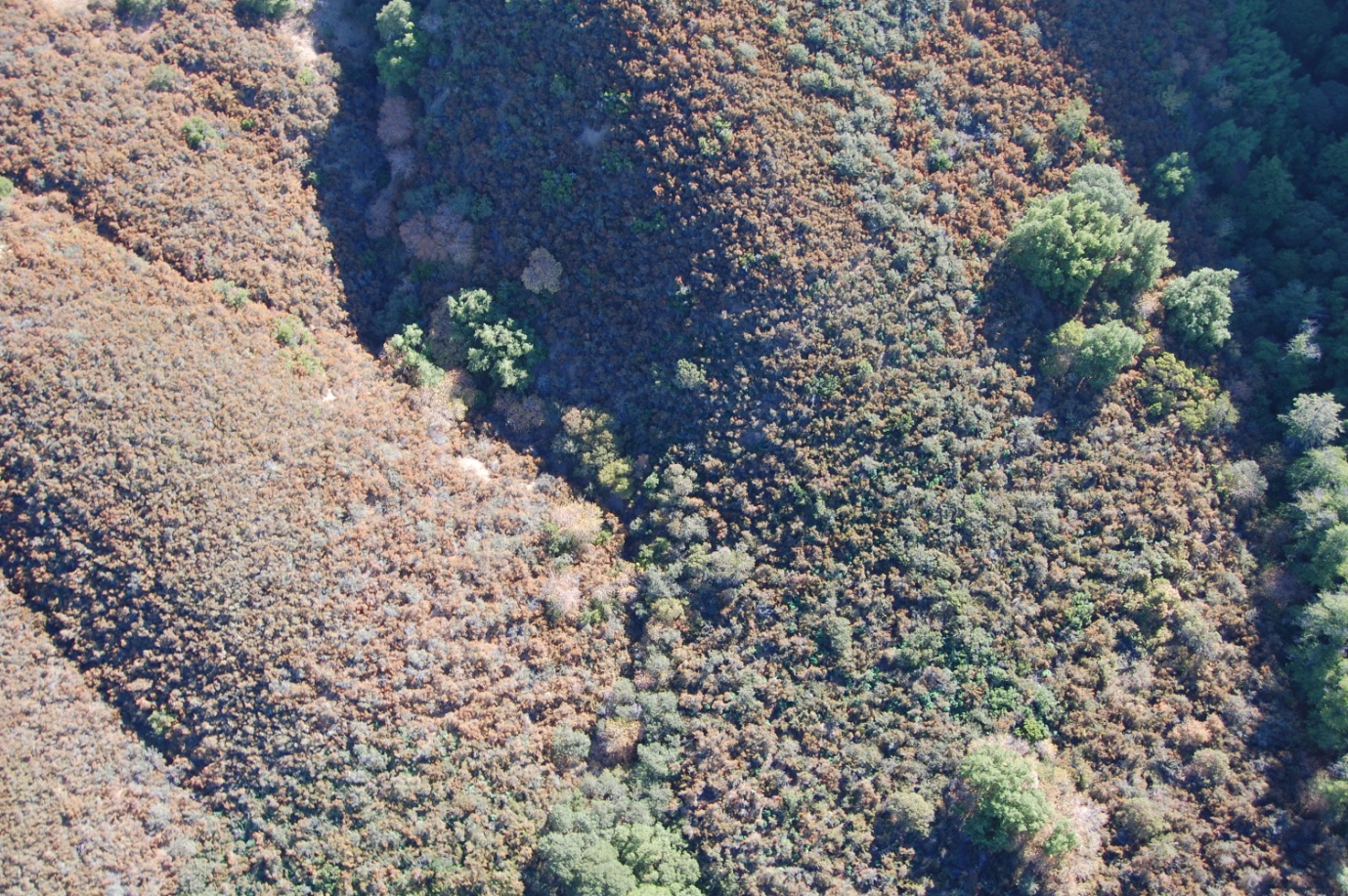 Unit 8     Helispot Operations
Slide 8-26
Helispot Construction
Helispot Hazards
-	Cirque basins
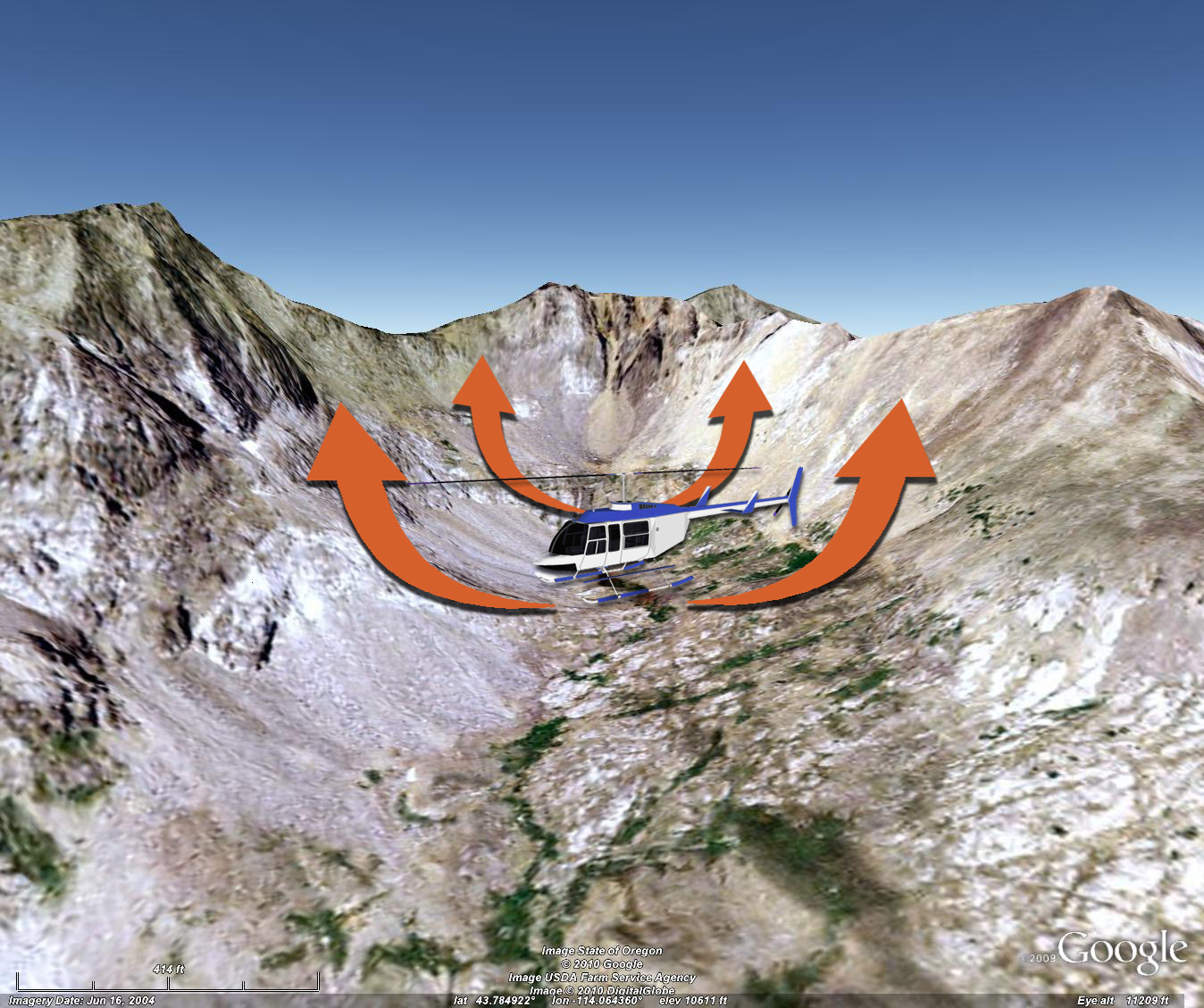 Unit 8     Helispot Operations
Slide 8-27
Helispot Construction
Helispot Hazards
-	Roads
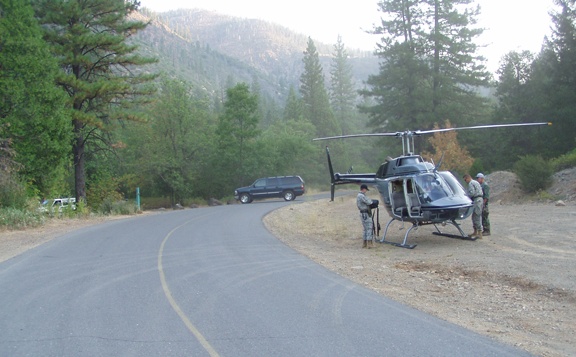 Unit 8     Helispot Operations
Slide 8-28
Helispot Construction
Helispot Hazards
-	Tundra or boggy areas
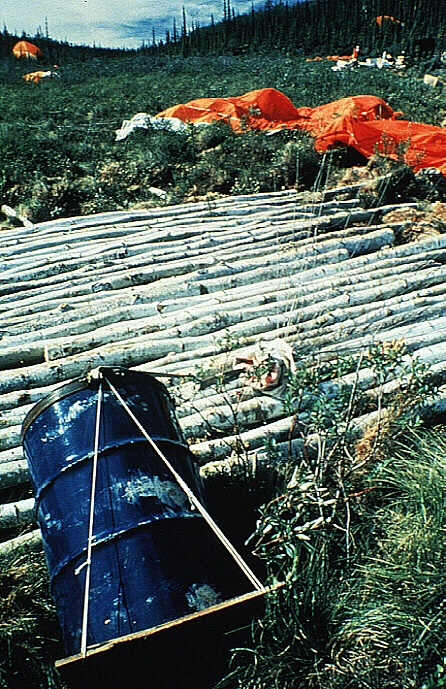 Unit 8     Helispot Operations
Slide 8-29
Helispot Construction
Helispot Hazards
-	Dusty, loose soil conditions
Unit 8     Helispot Operations
Slide 8-30
Helispot Construction
Helispot Hazards
-	Litter, paper and plastic bags, boxes, sleeping bags or other light items.
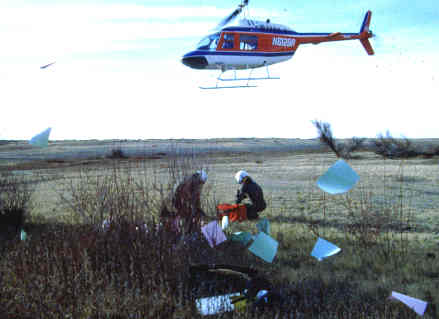 Unit 8     Helispot Operations
Slide 8-31
Helispot Construction
Helispot Hazards
-	Personnel working around landing area should brace themselves when larger helicopters are landing or taking off due to the velocity of the rotor downwash.
Unit 8     Helispot Operations
Slide 8-32
HELISPOT EXERCISE
As a class, evaluate advantages and disadvantages of each of the
following helispots.
Unit 8     Helispot Operations
Slide 8-33
Helispot Site Selection
Advantages:
 2-way 
 Ridge
 HIGE
 Level
 Min. labor
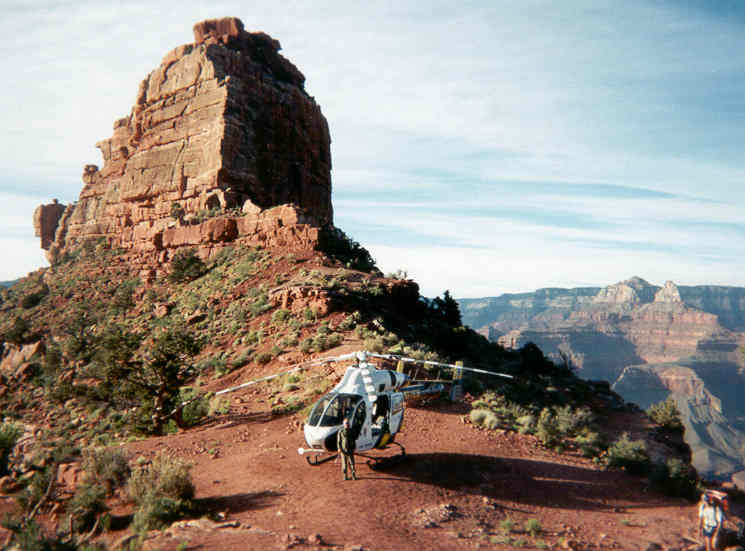 Disadvantages:
 Dust
Unit 8     Helispot Operations
Slide 8-34
Helispot Site Selection
Advantages:
2-way 
Ridge
HIGE
Level
Minimum labor
Natural dust abatement
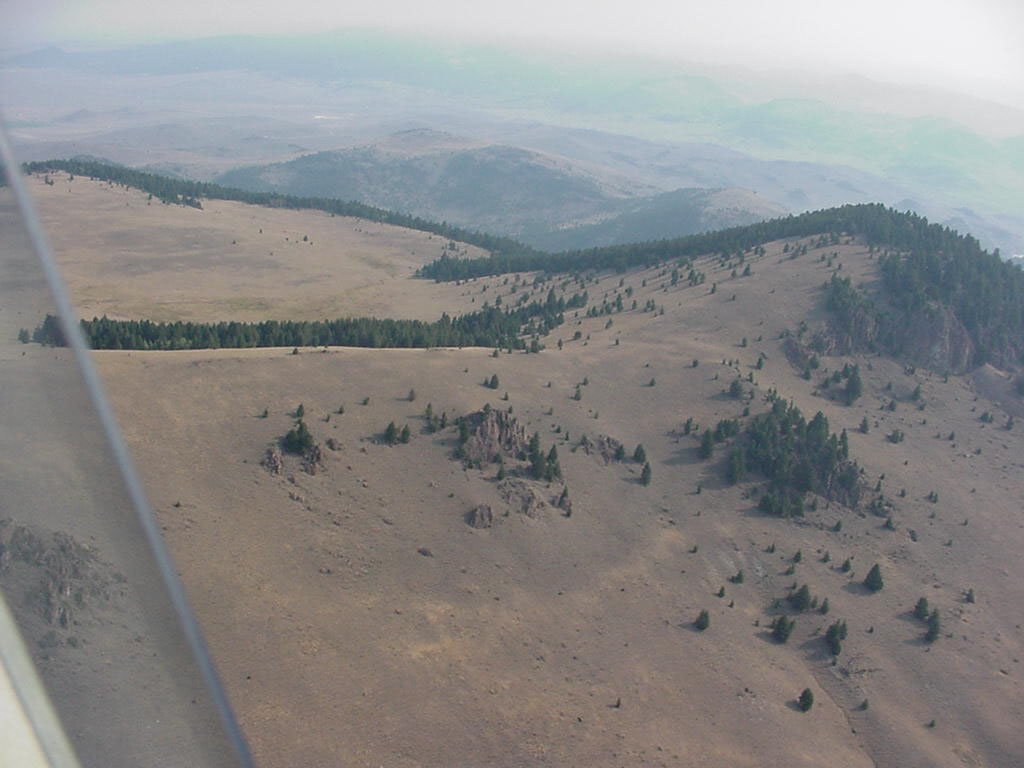 Disadvantages:
 potential problems with LCES
Unit 8     Helispot Operations
Slide 8-35
Helispot Site Selection
Disadvantages:
 HOGE
Hover hole
 Dust
 Labor
Problems with LCES
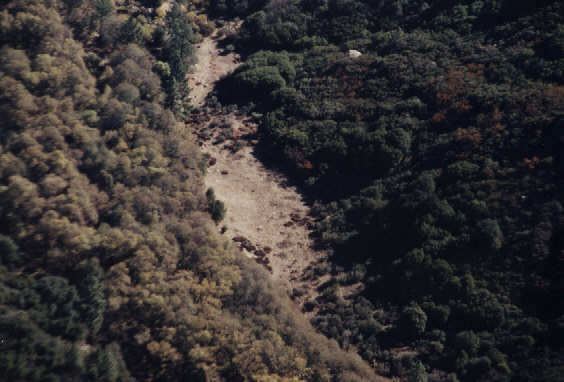 Advantages:
 2-way
 Level
Unit 8     Helispot Operations
Slide 8-36
Helispot Manager Duties and Responsibilities
Helispot Equipment Needs 
Required supplies at helispot:
Wind indicator
20 BC fire extinguisher (40 lbs.)
Evacuation/crash rescue kit
Pad marker or other marker
Hanging scale
Unit 8     Helispot Operations
Slide 8-37
Helispot Manager Duties and Responsibilities
Helispot Equipment Needs
Recommended supplies for personnel staffing helispot:
Allowable payloads (HIGE & HOGE) for all helicopters using helispot
Passenger/cargo manifest book
Fiber tape
Flagging
Unit 8     Helispot Operations
Slide 8-38
Helispot Manager Duties and Responsibilities
Helispot Equipment Needs
Recommended supplies for personnel staffing helispot:
Pocket calculator
Line gear
Food and drinking water
Passenger briefing cards
Radio
Incident action plan (IAP) and/or Operations Plan
Unit 8     Helispot Operations
Slide 8-39
Helispot Manager Duties and Responsibilities
Personnel Assigned to a HelispotHelispot management assignments will normally be given out at the morning briefing at helibase.
Ensure that daily missions to helispot are understood.
Flight helmets must be worn when flying to staff a helispot unless LE waiver in effect. 
The helispot should not be made operational until the helispot manager informs the helibase that they are ready to receive personnel and/or cargo.
Unit 8     Helispot Operations
Slide 8-40
Helispot Manager Duties and Responsibilities
Helispot Management Helispot management is essential for safe and efficient operations.
Obtain briefing from Helibase Manager.
Minimum of two persons assigned.
Should be familiar with all helicopters at helibase.
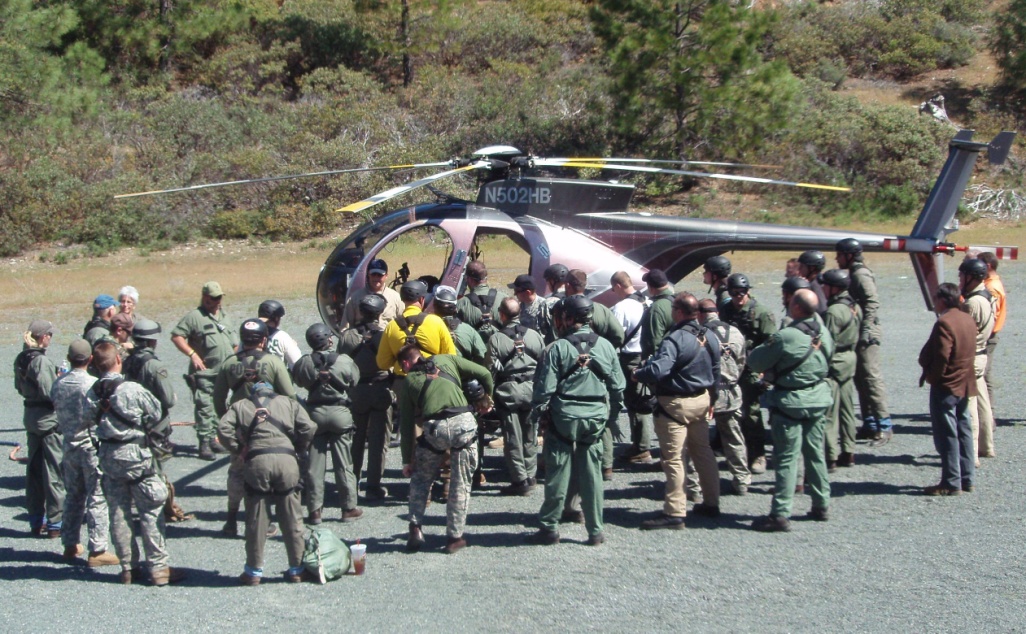 Unit 8     Helispot Operations
Slide 8-41
Helispot Manager Duties and Responsibilities
Helispot Management
As the helispot operation becomes more complex, additional people may be needed to provide support.
Ensure that qualified helicopter crew members are assigned to assist in helispot management
Provide on-the-job training as necessary.
Conduct regular briefings with helispot crew.
Unit 8     Helispot Operations
Slide 8-42
Helispot Manager Duties and Responsibilities
Helispot Management
Ensure all assigned personnel understand their responsibilities and authority.
Manage resources/supplies dispatched to the helispot.
Ensure that all helispot personnel are capable and prepared to perform law Enfocement duties in and around the helispot.
Ensure that helispot crew is equipped to remain overnight, even in adverse weather conditions.
Unit 8     Helispot Operations
Slide 8-43
Helispot Manager Duties and Responsibilities
Helispot Management
Establish radio communications with the helibase.
Ensure the helispot and landing pad is constructed and prepared properly.
Install wind indicators and sign the area perimeter as necessary.
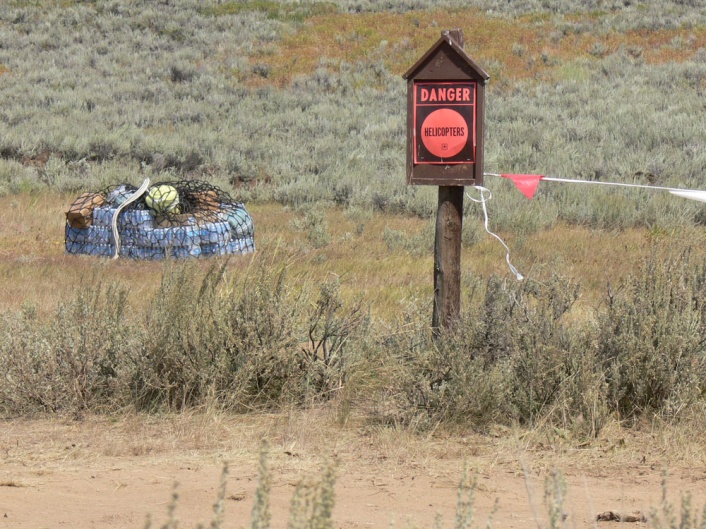 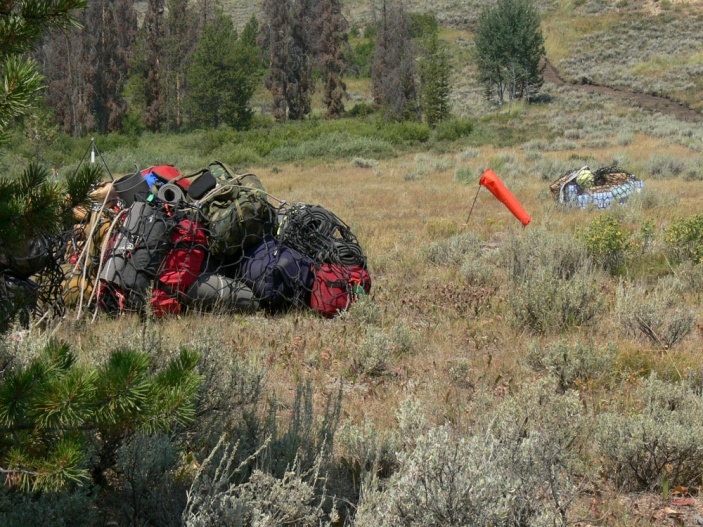 Unit 8     Helispot Operations
Slide 8-44
Helispot Manager Duties and Responsibilities
Helispot Management
Perform any necessary aerial and ground hazard reduction and safety improvements.
Anticipate dust abatement needs and provide or request as necessary.
Ensure crash-rescue equipment is available.
Ensure that flight routes and aerial hazards are made known to all pilots.
Ensure manifests and briefings are timely and accurate.
Unit 8     Helispot Operations
Slide 8-45
Helispot Manager Duties and Responsibilities
Helispot Management
Return external load equipment (nets, leadlines, swivels) and excess equipment to the helibase promptly.
Inform Helibase Manager of helispot activities.
If returned to the helibase, attend the nightly debriefing and provide feedback on the day’s operations; otherwise, provide by radio.
Helispot crews should be continuously cleaning the helispots of garbage and loose debris.
Unit 8     Helispot Operations
Slide 8-46
Apply Risk Management
Refer to IRPG and apply the Risk Management Process.
Follow the process to determine the helispot can function safely.
Inform helibase manager of changes.
Wait for instructions to cease or continue helispot operations.
Unit 8     Helispot Operations
Slide 8-47
Risk Management Applied
EXERCISE
Refer to Risk Management Process in IRPG
Unit 8     Helispot Operations
Slide 8-48
Questions and Review
Unit 8     Helispot Operations
Slide 8-49
Unit 8 Objectives
Describe the process for staffing and preparing a landing area or helispot.
Define the methods for constructing landing areas or helispots.
Describe the duties performed in managing a helispot.
Unit 8     Helispot Operations
Slide 8-50